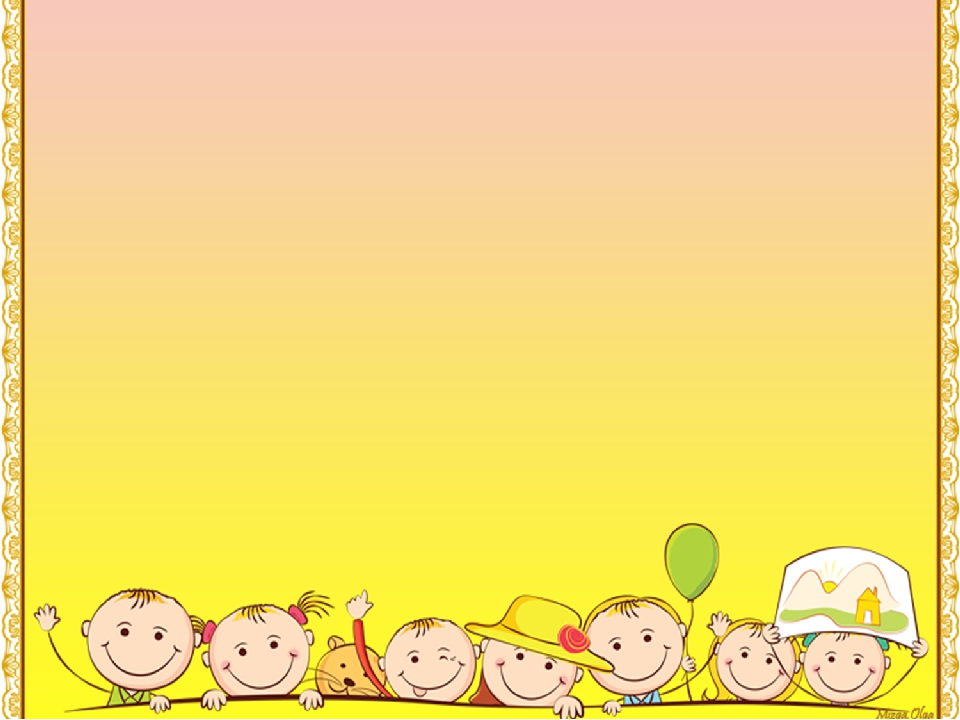 ТМК ДОУ «Хатангский детский сад комбинированного вида «Снежинка
Консультация для воспитателей Адаптация детей 
к детскому саду
Выполнила: 
Калинина К.В.
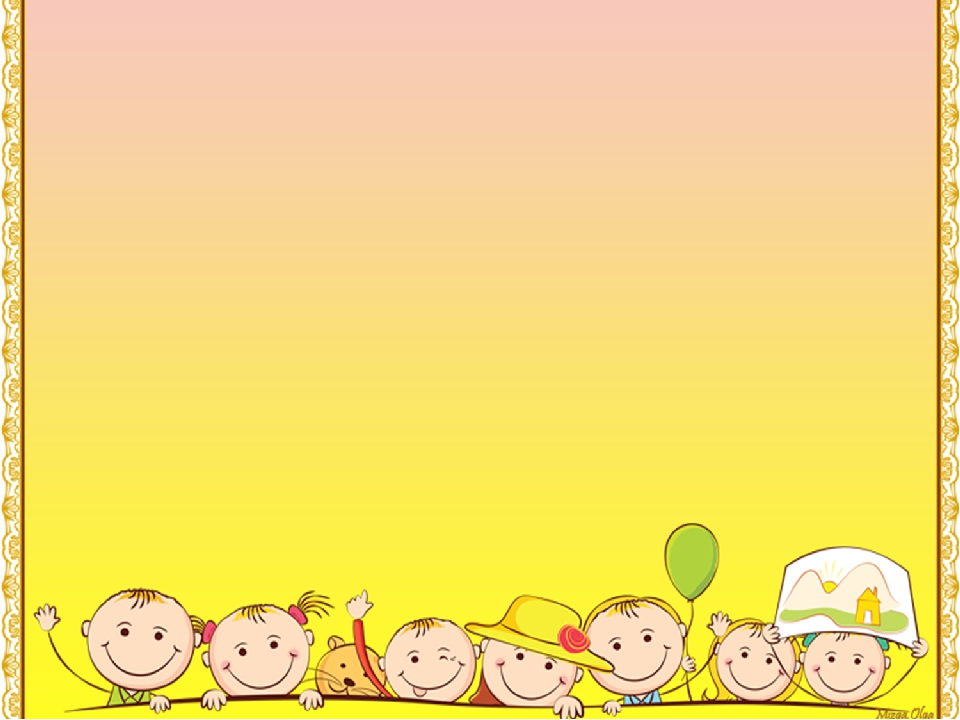 Что такое адаптация в ДОУ?
Адаптация в детском саду – это процесс привыкания ребенка к новым условиям его жизни: помещению, распорядку дня, педагогам и другим детей вокруг. В детском саду новые требования и правила, к которым нужно также постепенно привыкать.

 Детский сад — важный этап в жизни ребенка. Адаптация к детскому саду пройдет легче, если родители будут помогать малышу правильно и постараются не допускать ошибок.
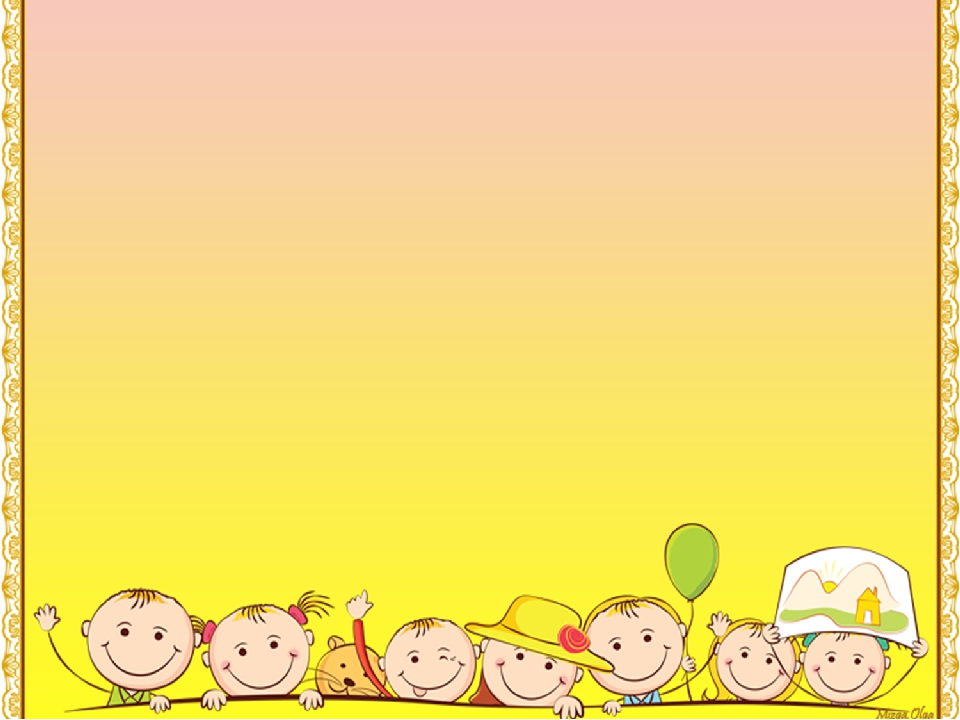 Адаптация –
  процесс приспособления  организма 
к новым условиям.
Для ребенка детский садик, несомненно, является новым, еще неизвестным пространством, с новым окружением и новыми отношениями. С поступлением ребенка в дошкольное учреждение в его жизни происходитмножество изменений:
Отсутствие родителей
Новые требования к поведению
Режим дня
Другой стиль общения 
Постоянный контакт со сверстниками
Новое помещение
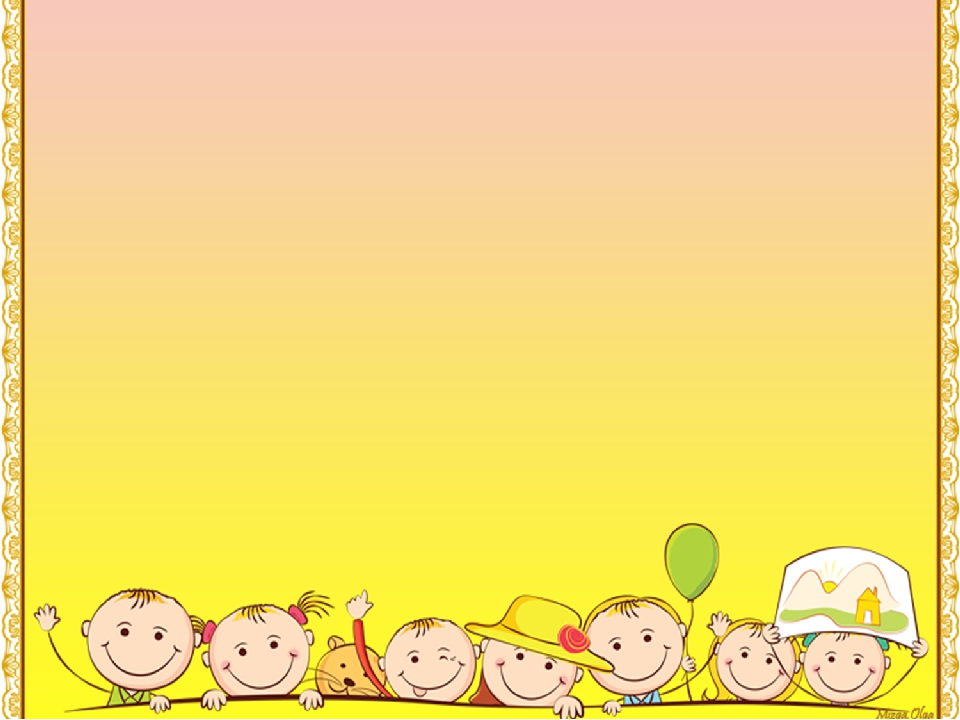 Все эти изменения обрушиваются на ребенка одновременно, создавая для негострессовую ситуацию,
 которая без специальной организацииможет привестик невротическим  реакциям:

  - капризы,      
- страхи,           - отказ от еды,                - частые болезни.
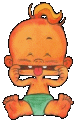 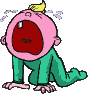 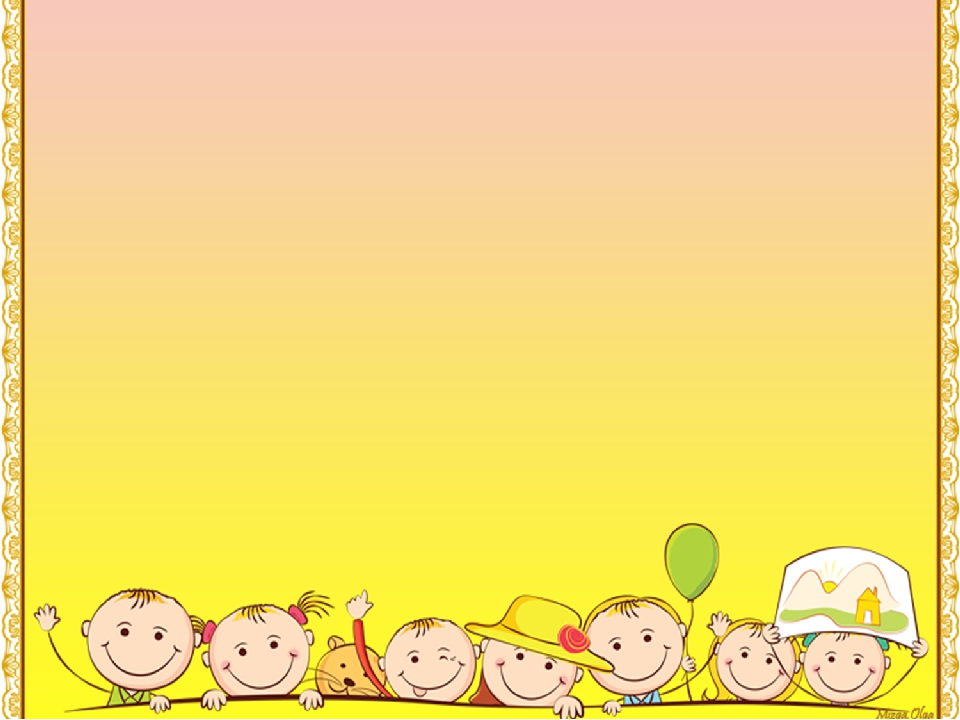 Необходимо готовить ребенка заранее к поступлению в детский сад!
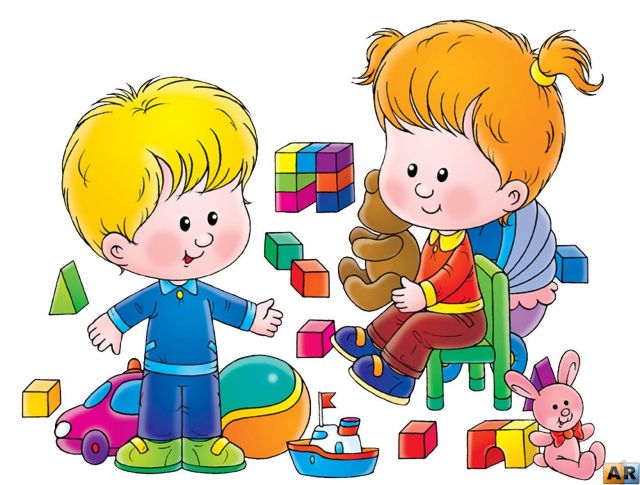 Общая задача воспитателей и родителей – 
помочь ребенку по возможности безболезненно войти в
 жизнь детского сада.
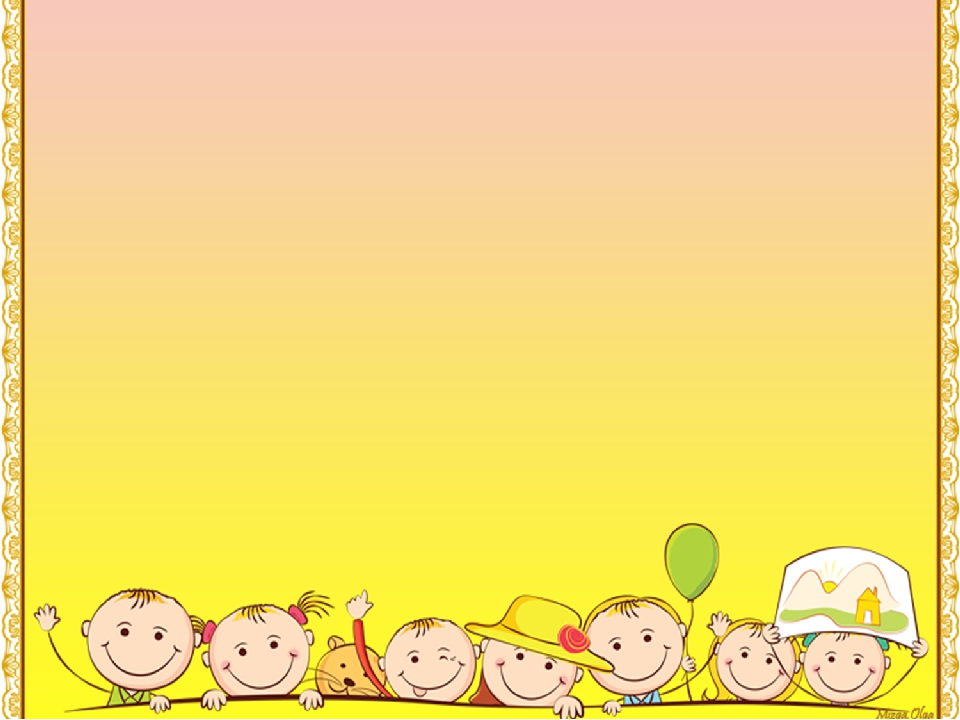 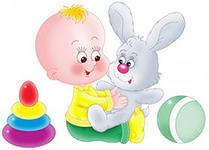 Адаптация – это 
постепенный процесс, 
имеющий свою 
продолжительность у каждого ребенка.

Выделяют три степени адаптации:
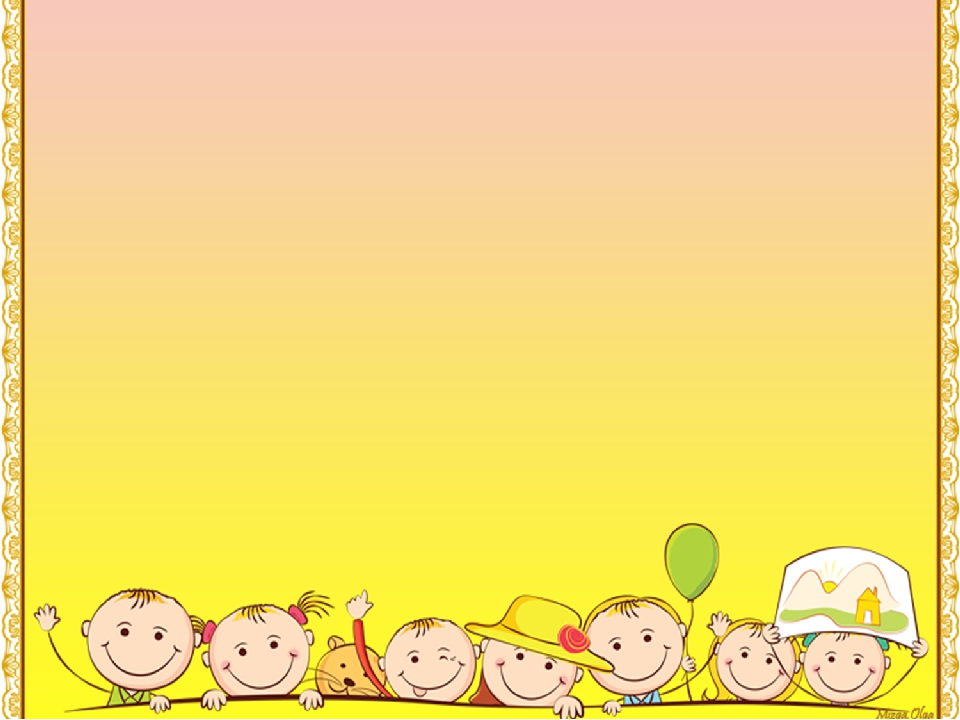 Первая степень-легкая 10-15 дней
Легкая адаптация к детскому саду проходит в короткие сроки: в течение 2-4 недель малыш привыкает к садику, не боится туда идти и с радостью отправляется в группу. О такой степени адаптации можно судить по следующим признакам:
малыш спокойно заходит в детский сад и группу, без плача и истерик;
с радостью общается с воспитателями, не прячется от них, не боится смотреть им в глаза, может спокойно сказать им о своей потребности в данный момент;
успешно контактирует с ребятами из группы;
адекватно реагирует на словесные поощрения или порицания со стороны педагогов;
если уже умеет говорить, то эмоционально рассказывает родителям о том, что сегодня происходило в садике.
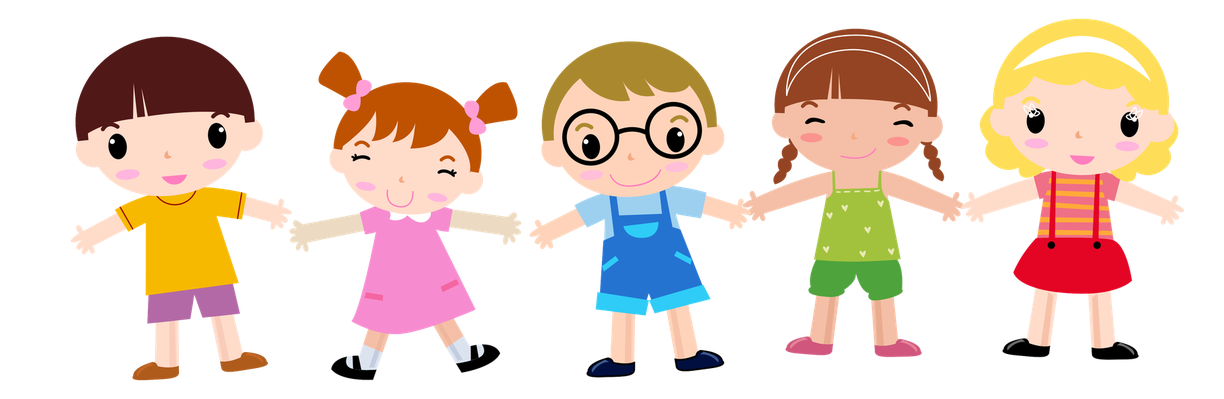 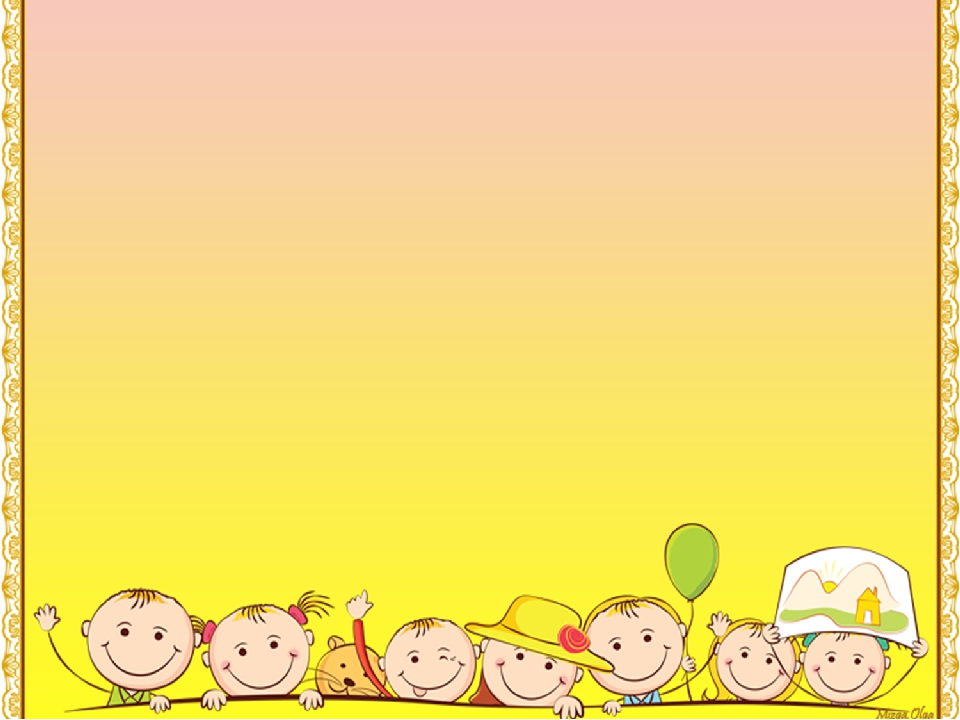 Вторая степень-средняя1 месяц
Средняя адаптация ребенка в детском саду затягивается на более длительное время – до полутора месяцев. Малыш при этом плачет или злится, когда идет в детский сад, не всегда хочет отправляться в группу, но тем не менее вливается в коллектив и новую жизнь, хоть и медленно. На такой уровень адаптации указывают признаки:
ребенок мало ходит в сад и часто болеет;
тяжело расстается с мамой, не хочет ее отпускать, плачет некоторое время после ее ухода из сада;
через короткое время успокаивается и начинает играть с другими детьми;
соблюдает распорядок дня учреждения;
адекватно реагирует на положительные и отрицательные высказывания педагога о его поведении и действиях.
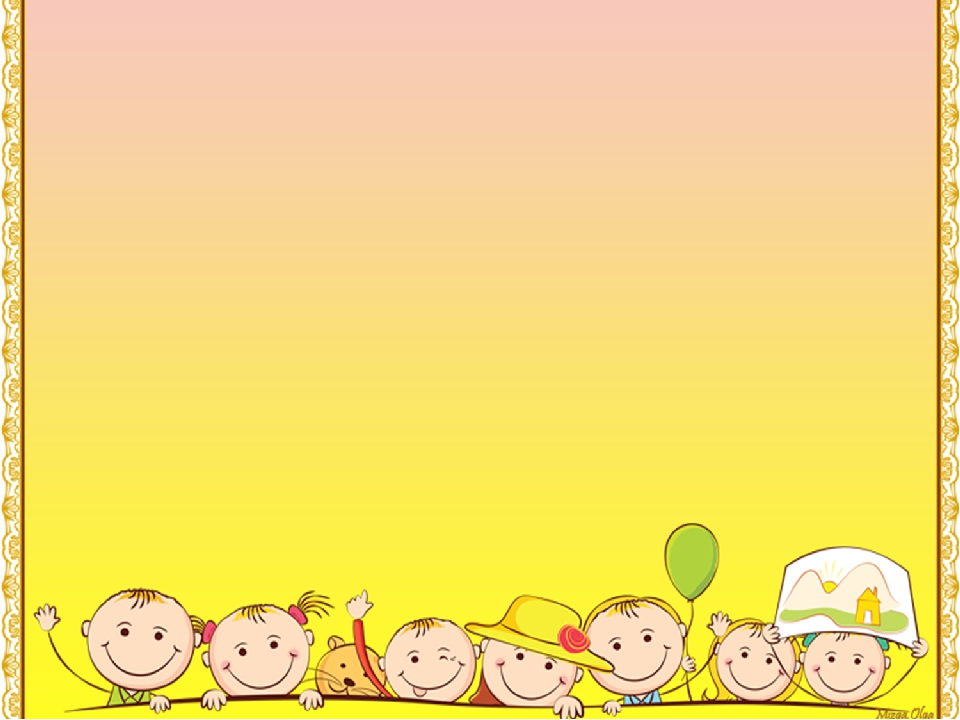 Третья степень-тяжелаяот 2 до 6 месяцев
Тяжелая адаптация в детском саду характерна детям с высокой чувствительностью, низким уровнем социализации или повышенной агрессивностью. Привыкание в этом случае может длиться от пары месяцев до нескольких лет, иногда малыш так и не приспосабливается к детскому учреждению и родителям приходится забирать его на домашнее воспитание. Такая степень адаптации встречается достаточно редко. Признаки, по которым можно ее определить:
отсутствие контакта с воспитателями и сверстниками более, чем в течение двух месяцев;
плач, ступор или агрессия длительное время после ухода родителей – более часа;
отказ от принятия распорядка детского сада: не ест, не спит, не участвует в развивающей и образовательной деятельности, не играет с детьми;
слезы, испуг или агрессия в ответ на слова педагогов.
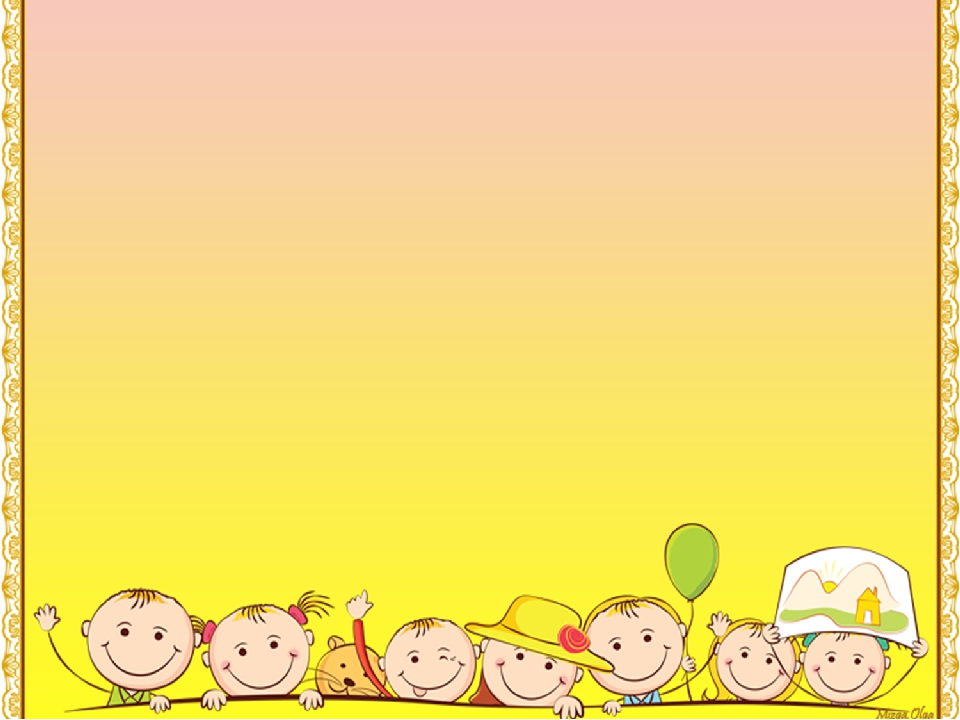 Нужно отметить, что каждый ребенок индивидуально проживает  этот нелегкий период. На то, как будет протекать процесс адаптации влияют следующие факторы:
Возраст
Состояние здоровья
Уровень развития навыков самообслуживания
Умение общаться со взрослыми и сверстниками
Приближенность домашнего режима к режиму детского сада
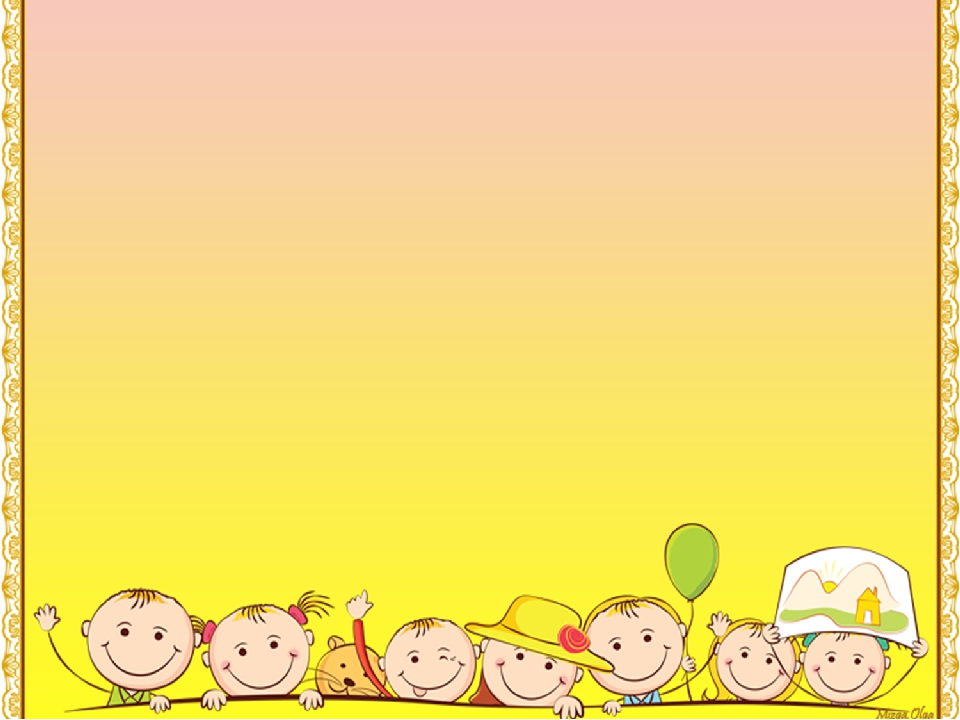 Cудить о действительном окончании адаптационного периода в большинстве случаев мы можем после 4-6 месяцев, а у некоторых детей – после года пребывания в саду. Особенно, это относится к детям от 2 до 3 лет, поскольку частые заболевания в этом возрасте замедляют их окончательное привыкание к детскому саду.
Наиболее эмоционально уязвимы при поступлении в детский сад дети с сильной привязанностью к матери и малым социальным опытом (отсутствие общения со сверстниками, контактов со взрослыми и т.п.)-это дети от 1 года до 3 лет. Для таких детей адаптация – это изнуряющий плач, отказ от всего, чем занимаются другие дети, рыдания при сборах на прогулку, подготовке к обеду.
При неумелом подходе к таким детям можно нанести им такую эмоциональную травму, последствия которой скажутся на всем последующем развитии ребенка.
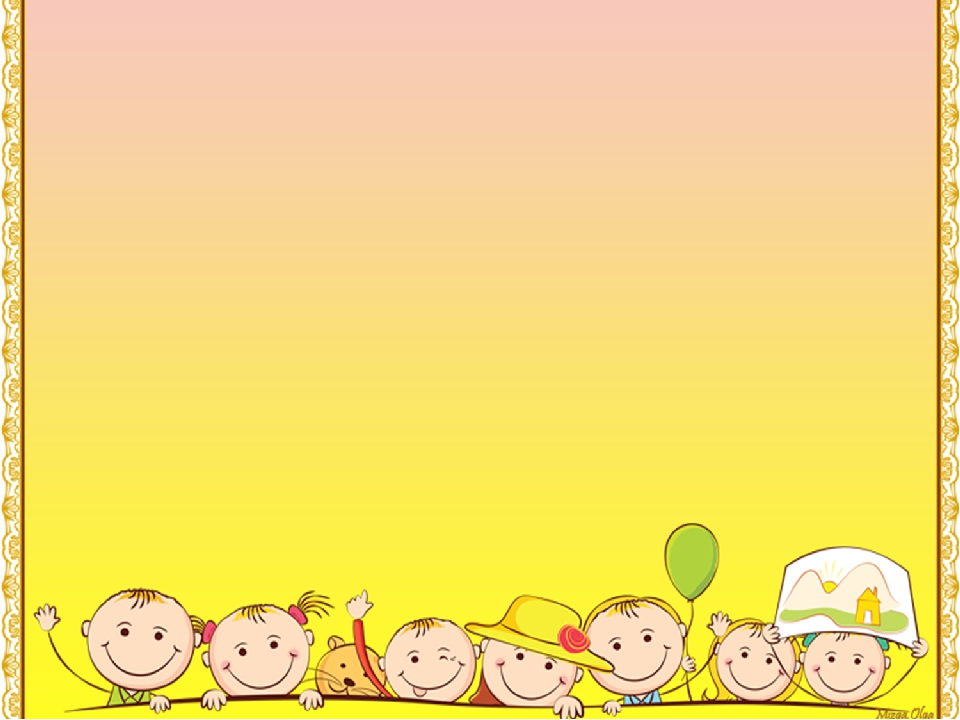 Адаптационный период считается законченным, если ребёнок с аппетитом ест, быстро засыпает и вовремя просыпается в бодром настроении, играет один или со сверстниками.
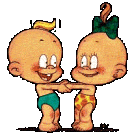 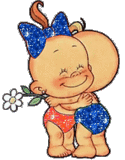 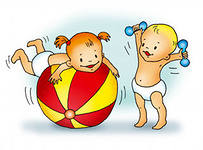 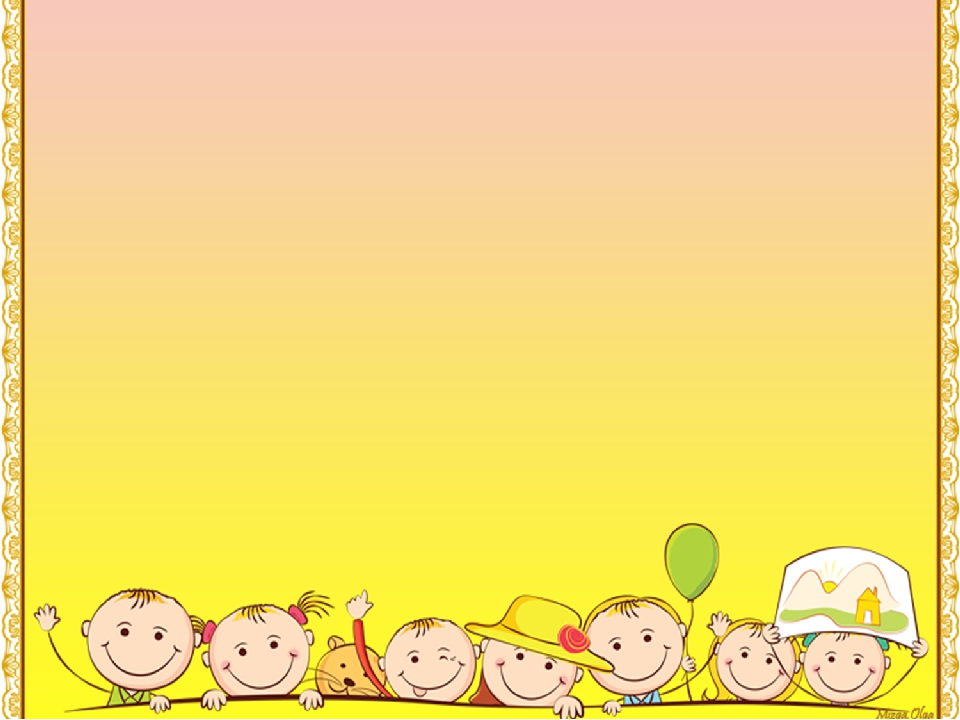 Любой родитель должен помнить, что основная ответственность за успешность адаптации лежит на нем. Постарайтесь быть терпимыми в период адаптации ребенка к ДОУ в любом возрасте, не жалейте времени на эмоционально- личностное общение с ребенком, поощряйте посещение детского сада ребенком. Помните, что детский сад- это первый шаг в общество, импульс к развитию знаний ребенка о поведении в обществе.
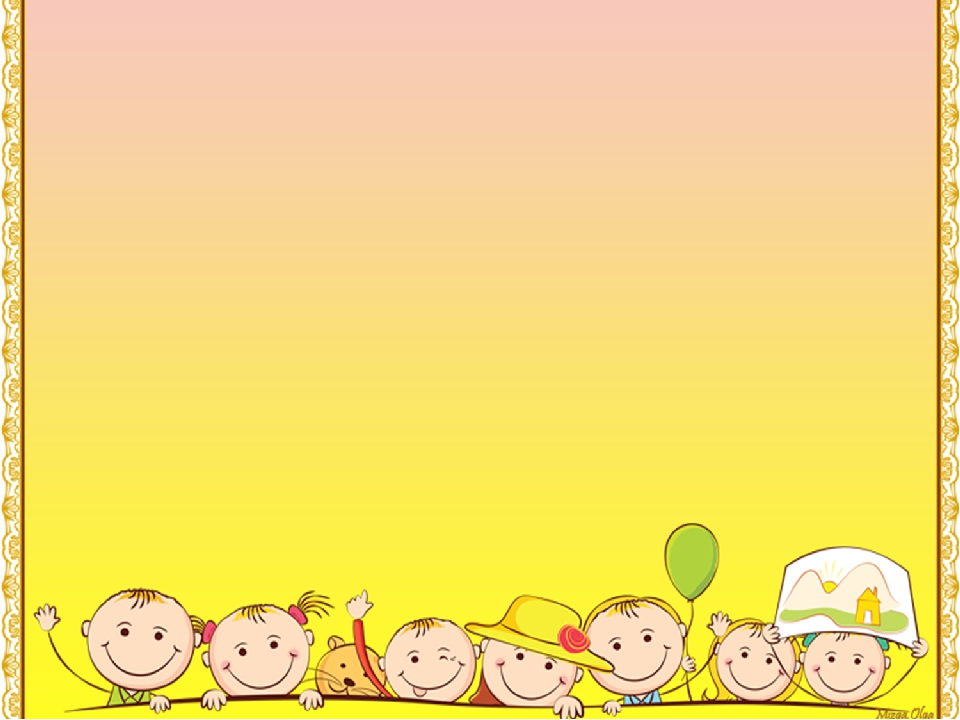 Основные правила для родителей, чтобы адаптация ребенка к саду прошла безболезненно и легко:
1. Отдавать ребенка в детский сад лучше всего в теплое время года, когда дети больше
гуляют, когда хорошая погода и меньше вирусных инфекций.

2. За неделю-две до начала хождения в садик нужно приучать ребенка к такому же режиму дня, готовить еду, похожую на такую, которую готовят в саду. Если вы приучите ребенка заранее вставать рано и делать тихий час в те часы, как по режиму садику, ребенок на 2 стресса получит меньше непосредственно в саду.

3.Учите навыкам самообслуживания. Очень важно дома научить дитя одеваться, раздеваться, кушать ложкой, ходить на горшок. Важно, чтоб ребенок мог попросить о любой помощи взрослых.

4. Сформировать ребенку положительную установку на сад. Никогда нельзя пугать ребенка садиком. Такие фразы как " не будешь слушаться - отдам в садик", или " в садике никто за тобой бегать не будет" , могут сформировать у ребенка страх к садику, он будет думать, что там плохо, там плохие дети и взрослые, которые обижают. Наоборот нужно рассказывать о садике положительные вещи: что там много деток, с которыми весело играть, что воспитатели и няни добрые, будут учить деток многим интересным вещам, будут играть на улице, кататься на качелях и т.д.

5. Никогда не обманывайте ребенка. Нельзя говорить ребенку, что оставляете его просто немножко поиграть, на полчасика, а потом заберете. Нужно сразу говорить правду, что мама на работе и заберет малыша вечером. Попросить, чтоб ребенок не скучал, а весело проводил время.

6. Приучать ребенка играть одному, без мамы, быть самостоятельным.
Не нужно слишком привязывать ребенка к себе, постоянно сидеть с ним, брать с собой на кухню, у ванную и т.д. Ребенку намного легче будет без вас в саду, если вы дома ему будете давать быть самостоятельным, непривязанным к "маминой юбке" !
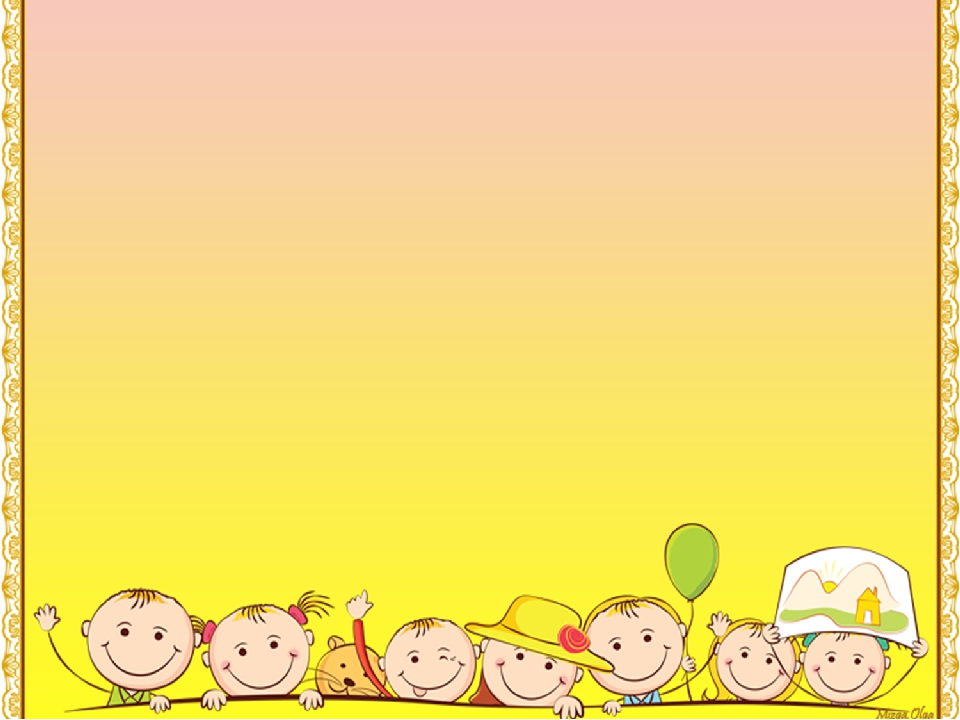 7. Обучить ребенка навыкам общения. Учить ребенка делиться игрушками, общаться с детками и взрослыми, говорить, что ему нужно, что он хочет. Это важно, так как в саду это просто необходимость. Иначе ваш малыш будет сидеть в углу и молчать , что очень плохо скажется на психике в будущем.

8. Общайтесь с воспитателями уважительно и доброжелательно. Так как ребенок будет наблюдать за мамой, как она говорит с воспитателем, так же и малыш отнесется к педагогу. Если мама спокойна, приветливая и доброжелательная, ребенок со спокойной душой будет доверять " хорошей тете".

9.Обязательно прощайтесь, не убегайте от ребенка. Следует спокойно попрощаться и уйти на роботу, тогда малыш будет ждать маму и знать, что она вернется. Когда мама убегает, думая что так будет лучше, ребенок может себе напридумывать, например, что мама его бросила и т.д. и следующий раз не отпустит маму не на секунду и будет истерика.

10. Не нужно отучать ребенка от привычек, даже вредных во время адаптации. Так как ребенок переживает стресс не нужно делать его еще больше.

11. Давайте ребенку больше внимания, любви, ласки. Ребенка нужно больше обнимать, целовать, говорить о своих чувствах к нему, проводить больше времени с ним после работы , чтобы компенсировать нехватку мамы в садике!

12. Если ребенку трудно расставаться с мамой, пусть в сад его отводит папа, бабушка или тетя. Хотя бы по началу.

13. Помните, ребенок чувствует вашу тревогу! Не нужно себя накручивать, стоять под дверью или бегать вокруг садика, переживая за своего малыша. Ведь ребенок чувствует тревогу матери, начинает сам бояться оставаться в незнакомом месте .Поэтому, контролируйте свои эмоции!

14. Принимать чувства ребенка. Нельзя ругать ребенка за слезы. Нужно спокойно поговорить, успокоить и поддержать свое чадо, сказать, что вы его понимаете, что это нормально и скоро пройдет, что у него появляться друзья и он перестанет скучать
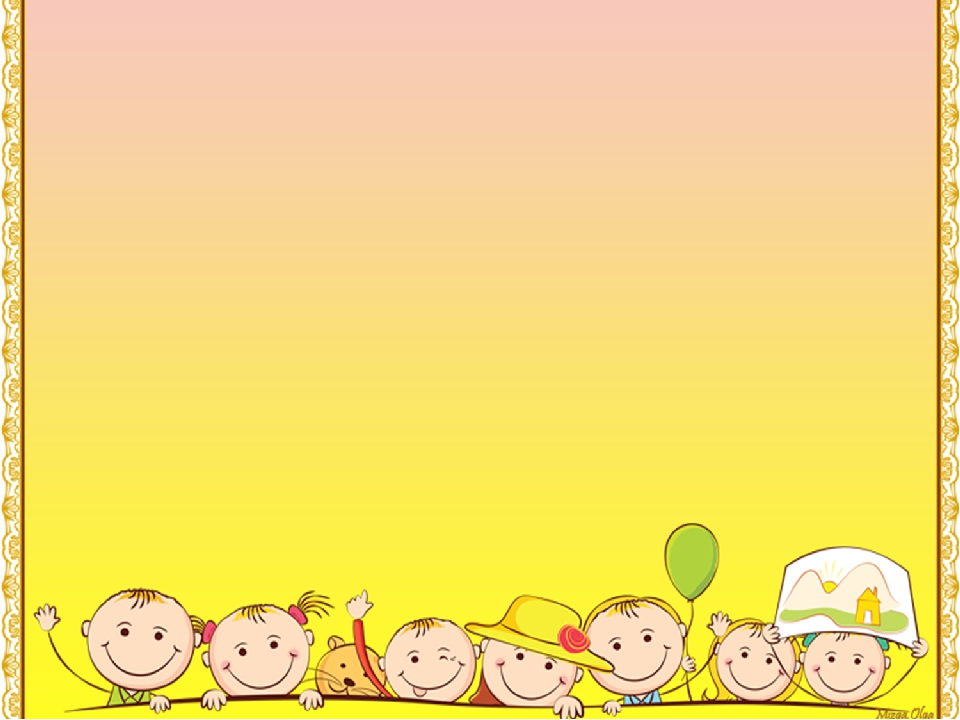 Не делайте ошибок
К сожалению, иногда родители совершают серьезные ошибки, которые затрудняют адаптацию ребенка. 
Чего нельзя делать ни в коем случае:
Нельзя наказывать или сердиться на малыша за то, что он плачет при расставании или дома при упоминании необходимости идти в сад! Помните, он имеет право на такую реакцию. Строгое напоминание о том, что «он обещал не плакать», – тоже абсолютно не эффективно. Дети этого возраста еще не умеют «держать слово». Лучше еще раз напомните, что вы обязательно придете.
Нельзя пугать детским садом («Вот будешь себя плохо вести, опять в детский сад пойдешь!»). Место, которым пугают, никогда не станет ни любимым, ни безопасным.
Нельзя плохо отзываться о воспитателях и саде при ребенке. Это может навести малыша на мысль, что сад – это нехорошее место и его окружают плохие люди. Тогда тревога не пройдет вообще.
Нельзя обманывать ребенка, говоря, что вы придете очень скоро, если малышу, например, предстоит оставаться в садике полдня или даже полный день. Пусть лучше он знает, что мама придет не скоро, чем будет ждать ее целый день и может потерять доверие к самому близкому человеку.
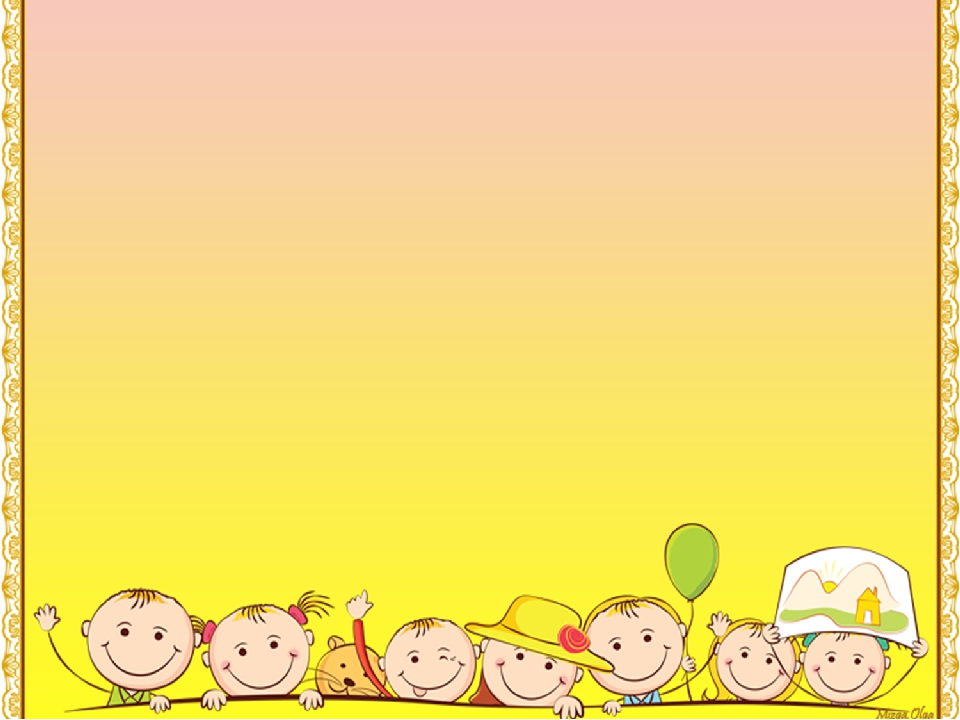 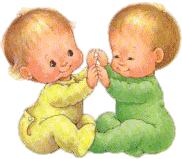 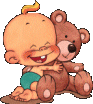 В детском садике своём  Мы очень весело живём,
 И играем, и поём, И занятия ведём. 
Вместе ходим мы в походы Дружно водим хороводы!
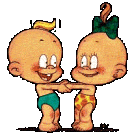 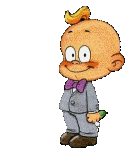 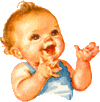 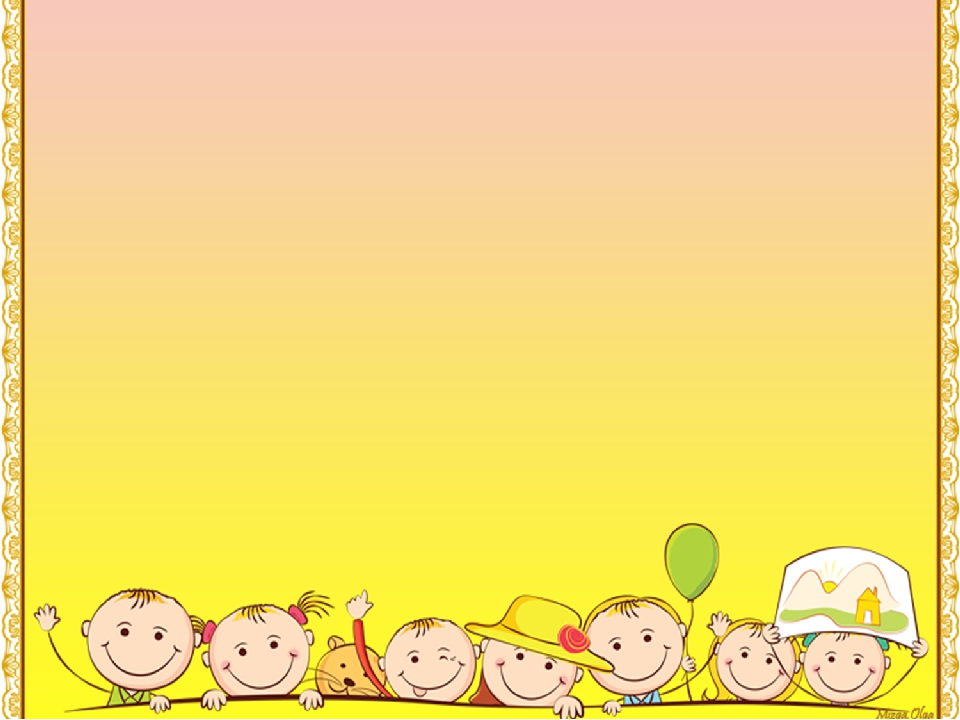 Спасибо за внимание!!!